Parser & Code Generation II
COP 3402 System Software
Summer 2013
Enter Symbol
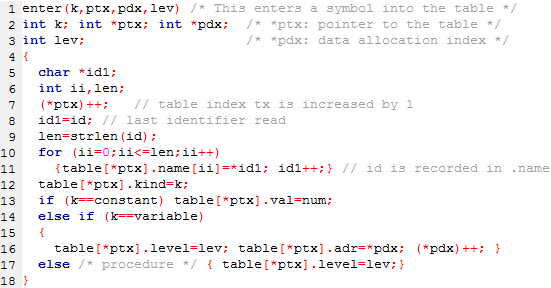 [Speaker Notes: You’ll know the kind, k, based on where you are in the parser when you call enter.
When procedures are called in your parser you’ll increment lev.

Num is a global variable like id, this variable contains the last number read.]
Parsing Procedures
Block declaration
do {
    if (sym==constsym) {
      getsym();
      do {
        constdeclaration(lev,&tx,&dx);
        while(sym==comma) {
          getsym(); constdeclaration(lev,&tx,&dx);
        }
        if(sym==semicolon)getsym(); else error(5);
      } while (sym==ident);
    }
    if (sym==varsym) {
      getsym();
      do { vardeclaration(lev,&tx,&dx);
        while (sym==comma) {
          getsym(); vardeclaration(lev,&tx,&dx);
        }
      if(sym==semicolon) getsym(); else error(5);
      } while(sym==ident);
    }
proc-declaration::= {"procedure" ident ";
	"block ";" } statement .
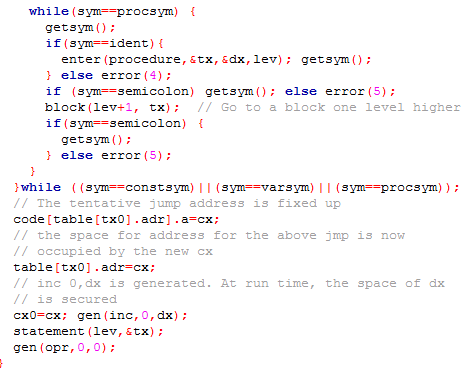 procedure STATEMENT;
              begin
                  if TOKEN = "identsym" then begin
                      GET(TOKEN);
                      if TOKEN != "becomessym" then ERROR;
                      GET(TOKEN);
                      EXPRESSION
                  end
                  else if TOKEN = "callsym" then begin
                      GET(TOKEN);
                      if TOKEN != "identsym" then ERROR;
                      GET(TOKEN)
                  end
                  else if TOKEN = "beginsym" then begin	
                      GET TOKEN;
                      STATEMENT;
                      while TOKEN = "semicolomsym" do begin
                          GET(TOKEN);
                          STATEMENT
                      end;
                      if TOKEN != "endsym" then ERROR; 	
 
                      GET(TOKEN)
                  end
else if TOKEN = "ifsym" then begin
                      GET(TOKEN);
                      CONDITION;
                      if TOKEN != "thensym" then ERROR;
                      GET(TOKEN);
                      STATEMENT
                  end
                  else if TOKEN = "whilesym" then begin
                      GET(TOKEN);
                      CONDITION;
                      if TOKEN != "dosym" then ERROR;
                      GET(TOKEN);
                      STATEMENT
                  end
              end;
Statement
if (sym==callsym) {
    getsym();
    if (sym!=ident) error(14); else
    { i=position(id, ptx); 
      if(i==0) error(11); else
      if (table[i].kind==procedure) 
        gen(cal,lev-table[i].level, table[i].adr);
      else error(15); 
      getsym();
    }
  }
// statement  ::= [ "call" ident | … ]
Generating Code for lod and sto
Statement
if (sym==ident){
    i=position(id,ptx);
    if(i==0) error(11); else
    if (table[i].kind!=variable) {
      error(12); i=0;
    };
    getsym(); 
    if (sym==becomes) getsym(); else error(13);
    expression(lev,ptx);
    if (i!=0)
        gen(sto, lev-table[i].level, table[i].adr);
  }
Factor Emit example
Factor(lev, ptx)
int lev, *ptx;
{
  int i, level, adr, val;
  while ((sym==ident)||(sym==number)||(sym==lparen)){
    if (sym==ident){
      i=position(id,ptx);
      if (i==0) error(11); // undeclared identifier
      else{
        kind=table[i].kind;
        level=table[i].level;
        adr=table[i].adr;
        val=table[i].val;
       if (kind==constant) gen(lit,0,val);
       else if (kind==variable) gen(lod,lev-level,adr);
       else error(21); // Expression must not contain a procedure identifier
      }
     getsym();
  } else if(sym==number) {
        if (num>amax) {error(31); num=0;}
        gen(lit,0,num); getsym();
     } else if(sym==lparen) {
        getsym(); expression(lev,ptx);
        if (sym==rparen)getsym(); else error(22); // Right parenthesis missing.
      }    } }